Traitement et exploitation de données satellitaires LSCE
Thématique : Biosphère continentale
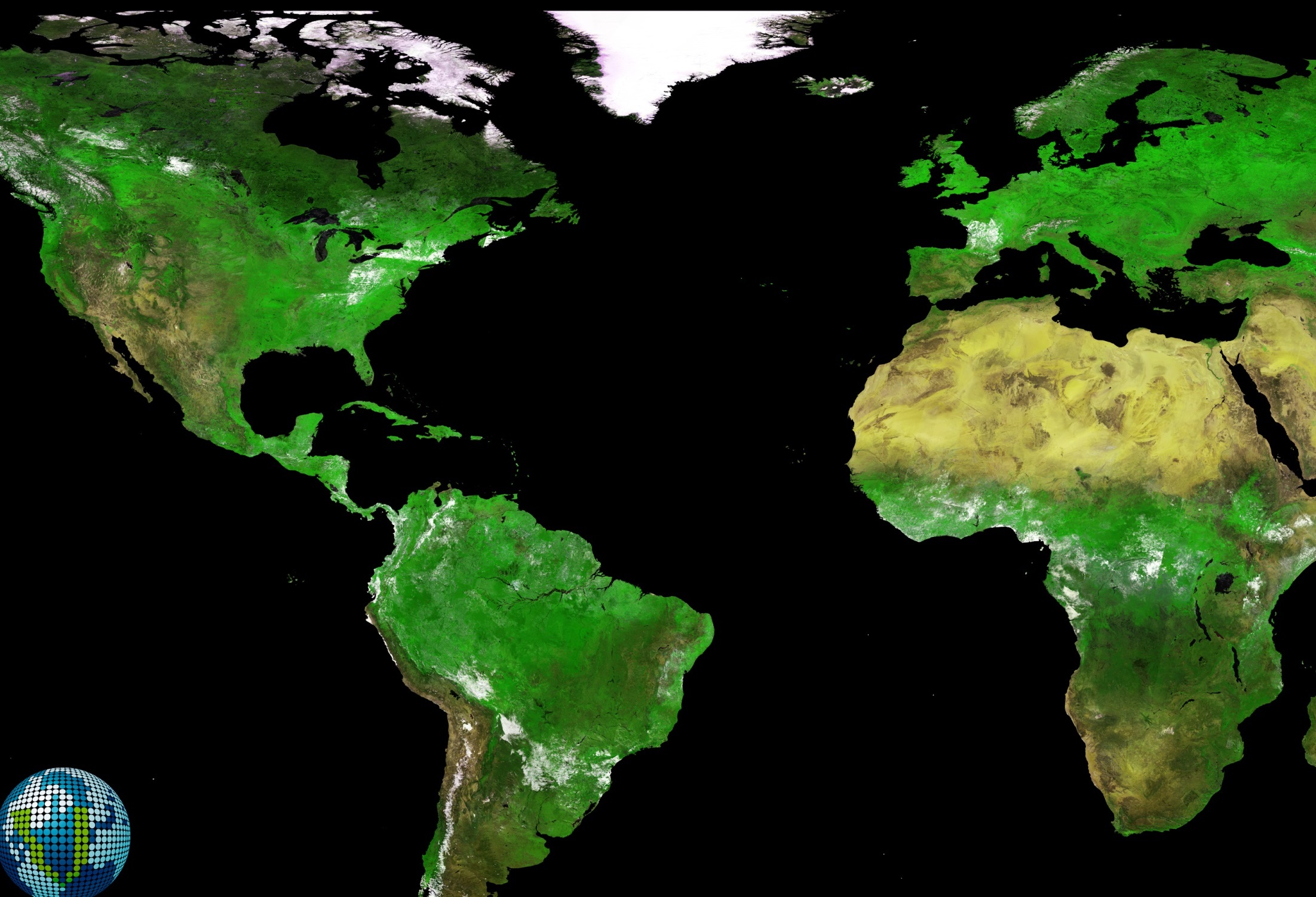 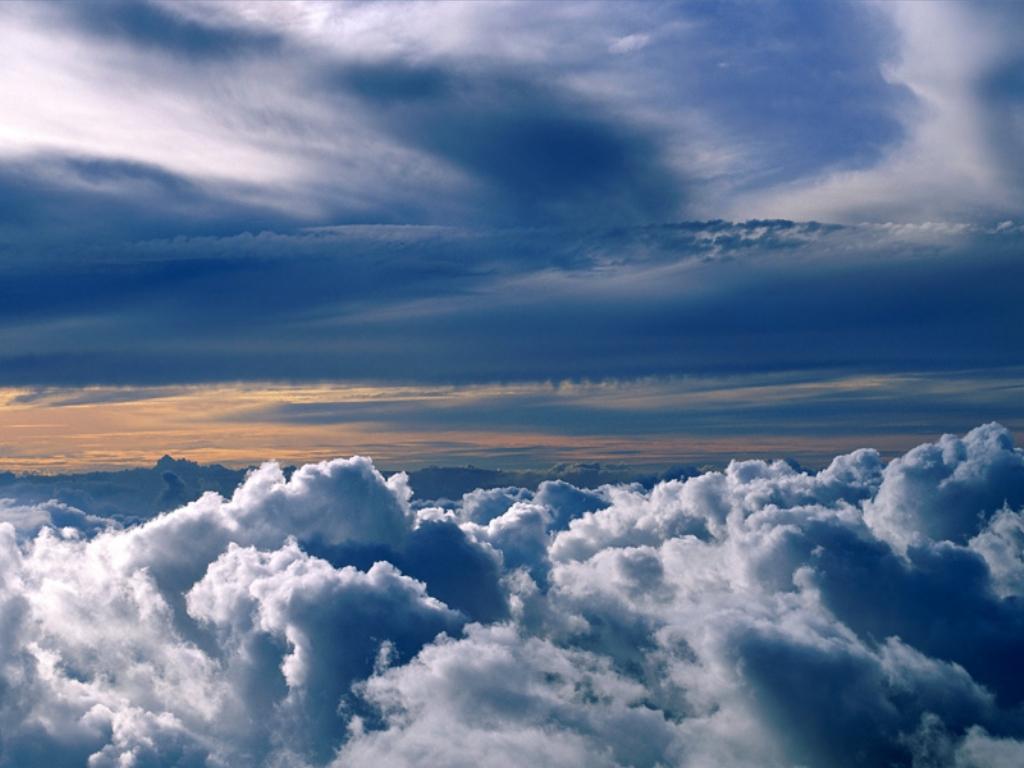 Traitement et exploitation de données satellitaires LSCE
Thématique : Composition atmosphérique